Inkvarteringsstatistik juni 2011
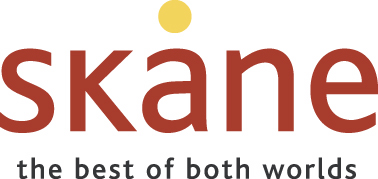 Gästnätter län, juni 2011(tusen) hotell, stugby, vandrarhem och camping
Källa: SCB och Tillväxtverket, bearbetat av HUI Research
Gästnattsutveckling län, juni 2011(procent, jämfört med samma period föregående år) hotell, stugby och vandrarhem
Källa: SCB och Tillväxtverket, bearbetat av HUI Research
Gästnätter län, jan-jun 2011(tusen) hotell, stugby, vandrarhem och camping
Källa: SCB och Tillväxtverket, bearbetat av HUI Research
Gästnattsutveckling län, jan-jun 2011 (procent, jämfört med samma period föregående år) hotell, stugby och vandrarhem
Källa: SCB och Tillväxtverket, bearbetat av HUI Research
Kommentarer länsutvecklingen
Under juni månad redovisade de skånska boendeanläggningarna 458 097 gästnätter. Antalet gästnätter hade ökat med 7% vilket motsvarade 28 831 gästnätter fler jämfört med juni 2010. 
I Skåne var det hotellen och campingplatserna som redovisade tillväxt i antal gästnätter. 
De skånska boendeanläggningarna hade utvecklats sämre än både riket och de övriga storstadslänen. Stockholms län redovisade en total gästnattsökning på 11% och Västra Götalands län redovisade en tillväxt på 13%. Hela riket redovisade en gästnattsökning på 13%.
Under första halvåret 2011 rapporterade de skånska boendeanläggningarna 1 769 256 övernattningar på hotell, stugbyar, vandrarhem och campingplatser. Det motsvarade en ökning på 6% eller 96 453 gästnätter mer än året innan.
Boendeanläggningarna i Skåne redovisade samma tillväxttakt för perioden januari-juni som hela riket och de övriga storstadslänen.
Av de jämförda länen redovisade Blekinge den kraftigaste gästnattökningen med 10% medan Dalarna redovisade den svagaste utvecklingen med en gästnattsminskning     på 9%.
Gästnätter efter nationalitet Skånejuni 2011hotell
Källa: SCB och Tillväxtverket, bearbetat av HUI Research
Gästnätter efter nationalitet Skånejan-jun 2011hotell
Källa: SCB och Tillväxtverket, bearbetat av HUI Research
Gästnätter efter nationalitet Skånejuni 2011stugby/vandrarhem
Källa: SCB och Tillväxtverket, bearbetat av HUI Research
Gästnätter efter nationalitet Skånejan-jun 2011stugby/vandrarhem
Källa: SCB och Tillväxtverket, bearbetat av HUI Research
Gästnätter efter nationalitet Skånejuni 2011hotell, stugby och vandrarhem
Källa: SCB och Tillväxtverket, bearbetat av HUI Research
Gästnätter efter nationalitet Skånejun-jul 2011hotell, stugby och vandrarhem
Källa: SCB och Tillväxtverket, bearbetat av HUI Research
Gästnätter efter nationalitet Skånejuni 2011camping
Källa: SCB och Tillväxtverket, bearbetat av HUI Research
Gästnätter efter nationalitet Skånejan-jun 2011camping
Källa: SCB och Tillväxtverket, bearbetat av HUI Research
Kommentarer nationalitetsutveckling
Under juni månad redovisade boendeanläggningarna i Skåne 106 579 utländska gästnätter. Andelen utländska gästnätter uppgick till 23%. 
Stugbyarna/vandrarhemmen var de boendeformer som redovisade högst exportandel på 24% medan campingplatserna redovisade lägst exportandel på 21%.
Tyskarna utgjorde den största utländska turistgruppen under juni månad med             31 675 övernattningar, vilket utgjorde 30% av de utländska gästnätterna. De tyska gästnätterna hade ökat kraftigt med 32% jämfört med året innan. Danskarna var den andra största utländska turistgruppen med 17 391 gästnätter följt av norrmännen som stod för 6 270 gästnätter. 
För perioden januari-juni redovisade de skånska boendeanläggningarna 358 163 utländska gästnätter vilket motsvarade en exportandel på 20%. Antalet utländska gästnätter hade ökat kraftigt med 9% och det var främst de tyska gästnätterna som hade ökat under första halvåret men även de kinesiska, amerikanska, franska, schweiziska och spanska gästnätterna hade ökat kraftigt.
Under första halvåret utgjorde danskarna den största utländska turistgruppen med      76 789 övernattningar.
Hotellnätter storstäder, juni 2011
Källa: SCB och Tillväxtverket, bearbetat av HUI Research
Utveckling hotellnätter storstäder, juni 2011(procent, jämfört med samma period föregående år)
Källa: SCB och Tillväxtverket, bearbetat av HUI Research
Hotellnätter storstäder, jan-jun 2011
Källa: SCB och Tillväxtverket, bearbetat av HUI Research
Utveckling hotellnätter storstäder, jan-jun 2011(procent, jämfört med samma period föregående år)
Källa: SCB och Tillväxtverket, bearbetat av HUI Research
Kommentarer hotellmarknaden, storstäder
Under juni månad ökade antalet gästnätter kraftig i både Stockholm och Göteborg. Av de jämförda skånska kommunerna var det bara hotellen i Malmö som redovisade en gästnattstillväxt. Hotellen i Lund redovisade lika många gästnätter som året innan och Helsingborgs hotell redovisade en svag gästnattsminskning.
Hotellen i Stockholm redovisade den högsta rumsbeläggningen med 77% medan Malmös hotell redovisade lägst rumsbeläggning med 57%.
Hotellrummen i Stockholm var dyrast med ett snittpris per belagt rum på 1 157 kronor och hotellrummen i Helsingborg var billigast med ett snittpris per belagt rum på          787 kronor.
Ackumulerat för perioden januari-juni var det bara hotellen i Helsingborg som redovisade en gästnattsminskning. 
Stockholms hotell redovisade den högsta rumsbeläggningen på 64%. Lägst rumsbeläggning redovisade både Lund och Malmö med en genomsnittlig beläggning på 57%.
För perioden januari-juni redovisade Stockholms hotell de högsta rumspriserna med ett snittpris på 1 128 kronor per belagt rum. Billigast hotellrum för perioden fanns i Helsingborg med ett snittpris på 829 kronor per belagt rum.
Gästnätter juni 2011, skånska regionerhotell, stugby, vandrarhem och camping
Källa: SCB och Tillväxtverket, bearbetat av HUI Research
Utveckling gästnätter juni 2011, skånska regionerhotell, stugby, vandrarhem
Källa: SCB och Tillväxtverket, bearbetat av HUI Research
Gästnätter jan-jun 2011, skånska regionerhotell, stugby, vandrarhem och camping
Källa: SCB och Tillväxtverket, bearbetat av HUI Research
Utveckling gästnätter jan-jun 2011, skånska regionerhotell, stugby, vandrarhem
Källa: SCB och Tillväxtverket, bearbetat av HUI Research
Gästnätter juni 2011, NORDOSThotell, stugby och vandrarhem
Källa: SCB och Tillväxtverket, bearbetat av HUI Research
Utveckling gästnätter juni 2011, NORDOST(procent, jämfört med samma period föregående år) hotell, stugby och vandrarhem
Källa: SCB och Tillväxtverket, bearbetat av HUI Research
Gästnätter jan-jun 2011, NORDOSThotell, stugby och vandrarhem
Källa: SCB och Tillväxtverket, bearbetat av HUI Research
Utveckling gästnätter jan-jun 2011, NORDOST(procent, jämfört med samma period föregående år) hotell, stugby och vandrarhem
Källa: SCB och Tillväxtverket, bearbetat av HUI Research
Kommentarer NORDOST
I juni 2011 redovisade boendeanläggningarna i nordöstra Skåne 26 855 gästnätter på hotell, stugbyar och vandrarhem. Antalet gästnätter hade ökat med 3 598 övernattningar vilket motsvarade en ökning på 15%. 
Hotellen i Kristianstad redovisade en genomsnittlig rumsbeläggning på 47% vilket var lägre än snittet för hela Skåne som uppgick till 51%. Hotellrummen kostade i snitt 812 kronor vilket även det var lägre än snittet för Skåne som uppgick till 875 kronor.
Hässleholms hotell redovisade en genomsnittlig rumsbeläggning för juni månad på 35% och genomsnittspriset per belagt hotellrum uppgick till 900 kronor.
Ackumulerat för perioden januari-juni redovisade nordöstra Skåne 116 403 gästnätter på hotell, stugbyar och vandrarhem. Antalet gästnätter hade ökat kraftigt med 12% vilket motsvarade 12 411 fler övernattning jämfört med 2010.
I Kristianstad rapporterade hotellen en genomsnittlig beläggningsgrad på 43% under första halvåret 2011. Ett hotellrum kostade i snitt 779 kronor. Det kan jämföras med den genomsnittliga beläggningen i hela Skåne som var 49% och genomsnittspriset per belagt rum som uppgick till 907 kronor.
Hotellen i Hässleholm redovisade en genomsnittlig beläggningsgrad på 36% och genomsnittspriset per belagt rum uppgick till 866 kronor.
Gästnätter juni 2011, NORDVÄSThotell, stugby och vandrarhem
* Inkl. stugby och vandrarhem
Källa: SCB och Tillväxtverket, bearbetat av HUI Research
Utveckling gästnätter juni 2011, NORDVÄST(procent, jämfört med samma period föregående år) hotell, stugby och vandrarhem
* Inkl. stugby och vandrarhem
Källa: SCB och Tillväxtverket, bearbetat av HUI Research
Gästnätter jan-jun 2011, NORDVÄSThotell, stugby och vandrarhem
* Inkl. stugby och vandrarhem
Källa: SCB och Tillväxtverket, bearbetat av HUI Research
Utveckling gästnätter jan-jun 2011, NORDVÄST(procent, jämfört med samma period föregående år) hotell, stugby och vandrarhem
* Inkl. stugby och vandrarhem
Källa: SCB och Tillväxtverket, bearbetat av HUI Research
Kommentarer NORDVÄST
I nordvästra Skåne rapporterade hotellen, stugbyarna och vandrarhemmen 100 381 gästnätter för juni 2011. Nordvästra Skåne redovisade den svagaste tillväxten för juni med drygt 1% ökning.
Den kraftigaste gästnattstillväxten i området redovisade boendeanläggningarna i Klippan med en ökning på 59% vilket motsvarade 1 506 gästnätter fler jämfört med 2010. Den svagaste utvecklingen redovisade boendeanläggningarna i Ängelholm där antalet gästnätter minskade med 7%.
Hotellen i Helsingborg redovisade den högsta rumsbeläggningen i området med 64% och hotellen i Klippan redovisade den lägsta rumsbeläggningen i området med 34%. Det kan jämföras med snittet för hela Skåne som uppgick till 51%.
Hotellrummen var dyrast i Båstad där genomsnittspriset per belagt hotellrum uppgick till    1 119 kronor och rummen var billigast i Klippan där genomsnittspriset per belagt rum uppgick till 755 kronor. Det kan jämföras med länssnittet som för juni månad uppgick till 875 kronor.
Under första halvåret 2011 redovisade nordvästra Skåne 421 367 gästnätter på hotell, stugbyar och vandrarhem. Antalet gästnätter var oförändrat jämfört med samma period 2010. Boendeanläggningarna i Klippan rapporterade den kraftigaste gästnattstillväxten med en ökning på 33% och anläggningarna i Ängelholm redovisade den svagaste utvecklingen med en gästnattsminskning på 6%.
Hotellen i Helsingborg redovisade den högsta rumsbeläggningen med 60% och hotellen i Höganäs och i Klippan redovisade lägst rumsbeläggning med 32%.
Hotellrummen i Båstad var dyrast med ett genomsnittspris per belagt hotellrum på              1 160 kronor medan de billigaste hotellrummen fanns i Klippan och Ängelholm där snittpriset uppgick till 752 kronor.
Gästnätter juni 2011, SYDOSThotell, stugby och vandrarhem
Källa: SCB och Tillväxtverket, bearbetat av HUI Research
Utveckling gästnätter juni 2011, SYDOST(procent, jämfört med samma period föregående år) hotell, stugby och vandrarhem
Källa: SCB och Tillväxtverket, bearbetat av HUI Research
Gästnätter jan-jun 2011, SYDOSThotell, stugby och vandrarhem
Källa: SCB och Tillväxtverket, bearbetat av HUI Research
Utveckling gästnätter jan-jun 2011, SYDOST(procent, jämfört med samma period föregående år) hotell, stugby och vandrarhem
Källa: SCB och Tillväxtverket, bearbetat av HUI Research
Kommentarer SYDOST
För juni månad 2011 rapporterade boendeanläggningarna i sydöstra Skåne 31 687 gästnätter på hotell, stugbyar och vandrarhem. Det motsvarade en gästnattsökning på 8% jämfört med juni 2010. 
Hotellen i Ystad redovisade högst rumsbeläggning med en genomsnittlig beläggningsgrad på 57% och hotellen i Tomelilla redovisade lägst rumsbeläggning med 36%. Det kan jämföras med snittet för Skåne som uppgick till 51%.
Hotellrummen i Ystad var dyrast med ett genomsnittspris för juni månad på                   1 003 kronor och de billigaste hotellrummen fanns i Simrishamn där genomsnittspriset uppgick till 906 kronor. Det var högre än snittet för hela Skåne som uppgick till             875 kronor.
Under första halvåret 2011 redovisade sydöstra Skåne 107 644 gästnätter på hotell, stugbyar och vandrarhem. Det motsvarade en gästnattsökning på 6%.
För perioden januari-juni rapporterade hotellen i Ystad den högsta rumsbeläggningen i området med 52% och hotellen i Tomelilla rapporterade den lägsta rumsbeläggningen med 33%, vilket var lägre än snittet för Skåne som var 49%.
Hotellrummen var dyrast i Ystad där genomsnittspriset per belagt rum uppgick till      986 kronor och de billigaste hotellrummen fanns i Simrishamn där genomsnittspriset per belagt rum uppgick till 886 kronor.
Gästnätter juni 2011, SYDKUSTENhotell, stugby och vandrarhem
Källa: SCB och Tillväxtverket, bearbetat av HUI Research
Utveckling gästnätter juni 2011, SYDKUSTEN(procent, jämfört med samma period föregående år) hotell, stugby och vandrarhem
Källa: SCB och Tillväxtverket, bearbetat av HUI Research
Gästnätter jan-jun 2011, SYDKUSTENhotell, stugby och vandrarhem
Källa: SCB och Tillväxtverket, bearbetat av HUI Research
Utveckling gästnätter jan-jun 2011, SYDKUSTEN(procent, jämfört med samma period föregående år) hotell, stugby och vandrarhem
Källa: SCB och Tillväxtverket, bearbetat av HUI Research
Kommentarer SYDKUSTEN
Den skånska sydkusten rapporterade 15 573 gästnätter för juni månad. Området redovisade den kraftigaste gästnattstillväxten i länet på 16% vilket motsvarade 2 141 fler gästnätter jämfört med 2010.
I Vellinge rapporterade hotellen en genomsnittlig rumsbeläggning på 51% vilket var på samma nivå som snittet för hela Skåne. Genomsnittspriset per belagt hotellrum uppgick till 762 kronor vilket var lägre än länssnittet på 875 kronor.
Trelleborgs hotell redovisade en relativt låg rumsbeläggning för juni månad på 27% och rumspriserna uppgick i snitt till 903 kronor per belagt rum.
Ackumulerat för första halvåret 2011 redovisade den skånska sydkusten 65 355 gästnätter på hotell, stugbyar och vandrarhem. Även ackumulerat för året redovisade området den kraftigaste gästnattstillväxten med 16%.
För perioden januari-juni uppgick den genomsnittliga rumsbeläggningen på Vellinges hotell bara till 37% vilket kan jämföras med snittet för hela Skåne som var 49%. Genomsnittspriset per belagt hotellrum uppgick till 746 kronor vilket var även det var lägre än snittet för hela Skåne som var 907 kronor.
Beläggningsgraden i Trelleborg var för perioden januari-juni 32% och hotellrummen kostade i snitt 863 kronor.
Gästnätter juni 2011, SYDVÄSThotell, stugby och vandrarhem
* Inkl. stugby och vandrarhem
Källa: SCB och Tillväxtverket, bearbetat av HUI Research
Utveckling gästnätter juni 2011, SYDVÄST(procent, jämfört med samma period föregående år)hotell, stugby och vandrarhem
* Inkl. stugby och vandrarhem
Källa: SCB och Tillväxtverket, bearbetat av HUI Research
Gästnätter jan-jun 2011, SYDVÄSThotell, stugby och vandrarhem
* Inkl. stugby och vandrarhem
Källa: SCB och Tillväxtverket, bearbetat av HUI Research
Utveckling gästnätter jan-jun 2011, SYDVÄST(procent, jämfört med samma period föregående år)hotell, stugby och vandrarhem
* Inkl. stugby och vandrarhem
Källa: SCB och Tillväxtverket, bearbetat av HUI Research
Kommentarer SYDVÄST
Skånes största område redovisade 146 284 gästnätter för juni 2011. Antalet gästnätter hade ökat med 4% vilket motsvarade 6 233 fler övernattningar jämfört med 2010.
Hotellen i Malmö redovisade en hög rumsbeläggning på 57% vilket var högre än snittet för Skåne på 51%. Ett hotellrum i Malmö kostade i snitt 852 kronor under juni månad. Det var billigare än snittet för hela Skåne som uppgick till 875 kronor.
I Lund uppgick den genomsnittliga rumsbeläggningen i juni till 58% och genomsnittspriset per belagt hotellrum uppgick till 967 kronor. 
Hotellen i Höör redovisade den lägsta rumsbeläggningen i länet med 21%. Genomsnittspriset per belagt hotellrum uppgick till 730 kronor.
Under första halvåret 2011 rapporterade boendeanläggningarna i sydvästra Skåne    754 474 gästnätter på hotell, stugbyar och vandrarhem. Antalet gästnätter ökade med 7% jämfört med året innan och motsvarade 49 976 fler övernattningar jämfört med året innan.
Både Malmös och Lunds hotell redovisade en genomsnittlig rumsbeläggning på 57%. Det var betydligt högre än beläggningsgraden i Höör som uppgick till 20%. Den genomsnittliga rumsbeläggningen i Skåne var under samma period 49%.
Hotellrummen i Malmö kostade i snitt 924 kronor. Lunds hotell redovisade ett genomsnittspris på 992 kronor per belagt rum och i Höör kostade hotellrummen i snitt 762 kronor. Det kan jämföras med snittet för hela Skåne som uppgick till 907 kronor.